Course Business
Midterm is on March 1
Allowed to bring one index card (double sided)
Final Exam is Monday, May 1 (7 PM) 
Location: Right here
1
CryptographyCS 555
Topic 18: AES, Differential Cryptanalysis, Hashing
2
Recap
Goals for This Week:
Practical Constructions of Symmetric Key Primitives

Last Class: DES/3DES
16 round Feistel Network
DES can now be broken by brute-force attacks in practice

Today’s Goals: AES/Hash Functions
3
Advanced Encryption Standard (AES)
(1997) US National Institute of Standards and Technology (NIST) announces competition for new block cipher to replace DES

Fifteen algorithms were submitted from all over the world
Analyzed by NIST
Contestants given a chance to break competitors schemes

October, 2000 NIST announces a winner Rijndael
Vincent Rijmen and Joan Daemen
No serious vulnerabilities found in four other finalists
Rijndael was selected for efficiency, hardware performance, flexibility etc…
4
Advanced Encryption Standard
Block Size: 128 bits (viewed as 4x4 byte array)
Key Size: 128, 192 or 256

Essentially a Substitution Permutation Network
AddRoundKey: Generate 128-bit sub-key from master key XOR with current state
SubBytes: Each byte of state array (16 bytes) is replaced by another byte according a a single S-box (lookup table)
ShiftRows – shift ith row by i bytes
MixColumns – permute the bits in each column
5
Substitution Permutation Networks
Note: there are only n! possible bit mixing permutations of [n] as opposed to 2n! Permutations of {0,1}n
6
Substitution Permutation Networks
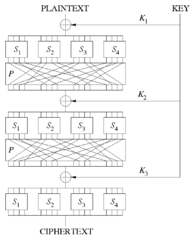 Proposition 6.3: Let F be a keyed function defined by a Substitution Permutation Network. Then for any keys/number of rounds Fk is a permutation.

Why? Composing permutations f,g results in another permutation h(x)=g(f(x)).
7
Advanced Encryption Standard
Key Mixing
Block Size: 128 bits
Key Size: 128, 192 or 256

Essentially a Substitution Permutation Network
AddRoundKey: Generate 128-bit sub-key from master key, XOR with current state array
SubBytes: Each byte of state array (16 bytes) is replaced by another byte according a single S-box (lookup table)
ShiftRows
MixColumns
Permutation
Substitution
8
AddRoundKey:
Round Key (16 Bytes)
State
9
AddRoundKey:
Round Key (16 Bytes)
State
SubBytes (Apply S-box)
10
AddRoundKey:
Round Key (16 Bytes)
State
Shift Rows
11
AddRoundKey:
Round Key (16 Bytes)
State
Mix Columns

Invertible (linear) transformation. 

Key property: if inputs differ in b>0 bytes then output differs in 5-b bytes (minimum)
12
AES
We just described one round of the SPN

AES uses 
10 rounds (with 128 bit key)
12 rounds (with 192 bit key)
14 rounds (with 256 bit key)
13
AES Attacks?
Side channel attacks affect a few specific implementations
But, this is not a weakness of AES itself
Timing attack on OpenSSL’s implementation AES encryption (2005, Bernstein)

(2009) Attack on 11 round version of AES 
recovers 256-bit key in time 270
But AES is 14 round (with 256 bit key) so the attack doesn’t apply in practice
(2009) Attack on 192-bit and 256 bit version of AES
recovers 256-bit key in time 299.5.

First public cipher approved by NSA for Top Secret information
14
[Speaker Notes: In April 2005, D.J. Bernstein announced a cache-timing attack that he used to break a custom server that used OpenSSL's AES encryption.[20] The custom server was designed to give out as much timing information as possible (the server reports back the number of machine cycles taken by the encryption operation), and the attack required over 200 million chosen plaintexts.[21]]
Differential Cryptanalysis
15
Differential Cryptanalysis
16
Differential Cryptanalysis
Start by finding differential(s) for S-Box

How?

Brute force!

Use differential for S-box to construct differential for entire cipher
17
Differential Cryptanalysis
18
Hash Function from Block Ciphers
19
Hash Function from Block Ciphers
20
Davies-Meyer Construction
Security proof in ideal-cipher model may not translate to real world

Example: Davies-Meyer + DES  is broken.
21
Other Hashing Algorithms
MD5
Chinese cryptanalysists found a collision in 2004
Collisions can now be found on a desktop PC in < 60 seconds
Extension of attacks generates “controlled collisions”
SHA1, SHA2
Use Davies-Meyer Construction with special block ciphers
Theoretical analysis: can find SHA1 collision in time 280.
SHA2 is widely deployed (e.g., in Bitcoin, PBKDF2-SHA256)
22
SHA3 (Keccak)
NIST announced public competition in 2007 for SHA3
In response to weaknesses of SHA1 and MD5
(2012) NIST selected Keccak as the winner of the competition
Based on an (unkeyed) permutation with large block length
Uses sponge construction instead of Merkle-Damgard to handle arbitrary length inputs
Very different from SHA1 and SHA2	
Proof of security in random-permutation model
Weaker than ideal-cipher model
23
Next Class
Read Katz and Lindell 7.1-7.2, 7.5
Theoretical Foundations for Symmetric Key Cryptography
One Way Functions
Pseudo randomness
24